OCLC Research Library Partner Meeting, San Francisco 
3-4 June 2015
The Evolving Scholarly Record:  ranking and reputation
Constance Malpas
[Speaker Notes: Several people have asked if I will be summarizing discussions of the last several days.  I will not – they defy easy synthesis and I’m not sure it was even Ricky’s intent to arrive at an action agenda.
What I will do is provide some impressionistic observations about what I have heard, and suggest some points of connection between our discussions about library-based stewardship on Tuesday and our conversations about rank and reputation.  And without claiming to know what an appropriate action agenda for this group might be, I will close with some concrete next steps that make sense to me – though they may not make sense to you.]
How will changes in scholarly practice affect library service portfolio?
Collections -> engagement
Research Collections and Support
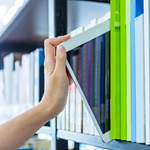 Changing roles, responsibilities of research libraries
Evolving Scholarly Record
Understanding the Systemwide Library
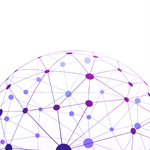 How will libraries organize  around changing business operations?
Which operations should be sourced internally, which might be externalized?
Organization of library enterprise in higher education; locus and scale of operations
2
Framing the scholarly record
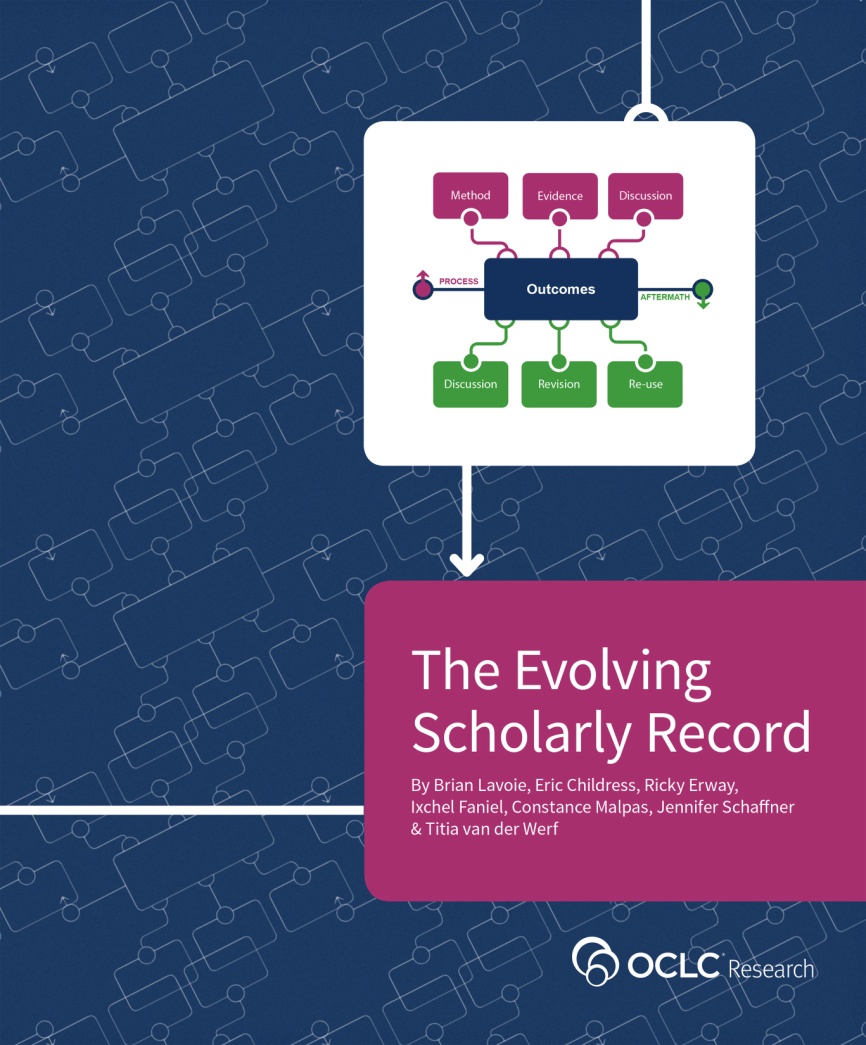 Shared vocabulary supports conversations across diverse stakeholder ecosystem

Roles, relationships of libraries, publishers, research administrators 

Implications for discovery, stewardship, reputation management
3
ESR Workshop Series
Chicago
May 2015
Amsterdam
June 2014
Washington, DC
December 2014
San Francisco
June 2015
Boundaries of evolving scholarly record
Curatorial roles of various stakeholders
#ESRworkshop
4
Discussion themes
Selection – trend to campus bibliography; automation
Catherine Hamer, University of Texas, Austin
 Anna Grigson, London School of Economics
Support for Researchers – (re-)establishing trust 
Mary-Jo Romaniuk, University of Manitoba
Susan Lafferty, University of New South Wales
Collaboration within the university – find a champion
Holly Mercer, University of Tennessee, Knoxville  
Kristin Antelman, Cal Tech
Collaboration with external partners – calculated, necessary risk
John MacColl, University of St. Andrews 
Teresa Chitty, University of Melbourne
Reputation and ranking
‘Notability’
Norms (reproducibility)
Promotion / Tenure
Individual
incentives
motivated by
[scholarly work]
Funding
Following (enrollment, recruitment/retention)
Institutional
measured by
citation
License (CC-BY…)
Identifiers (ORCID, DOI…)
Persistence (SLA?)
supported by metadata
6
Reputation management and metadata
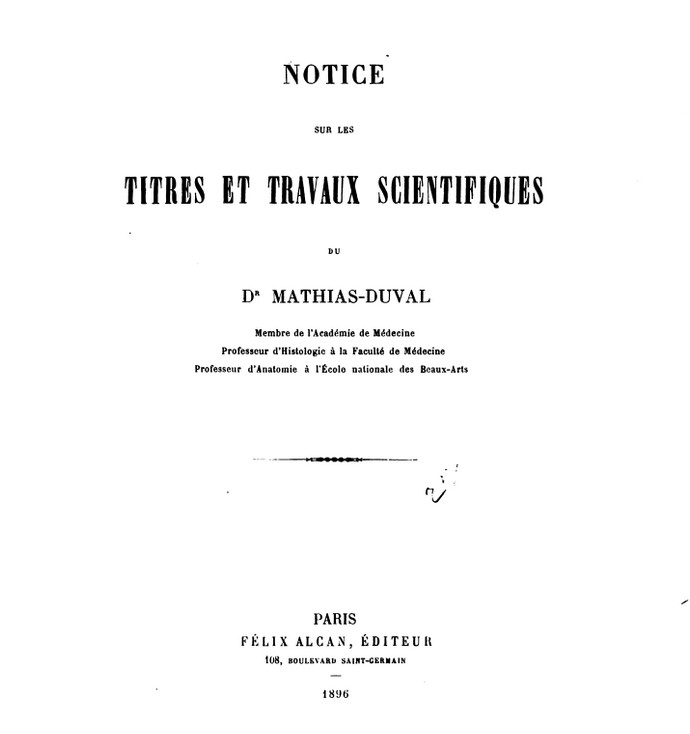 collect
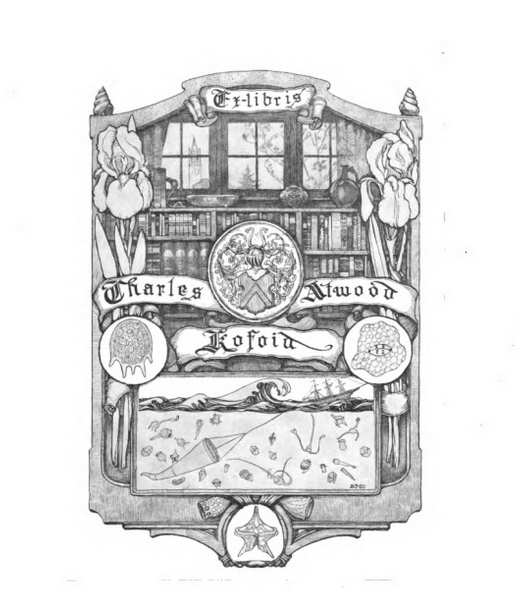 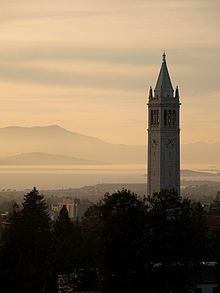 publish 
(220 pp.)
publish
preserve
http://hdl.handle.net/2027/uc1.$c29885
7
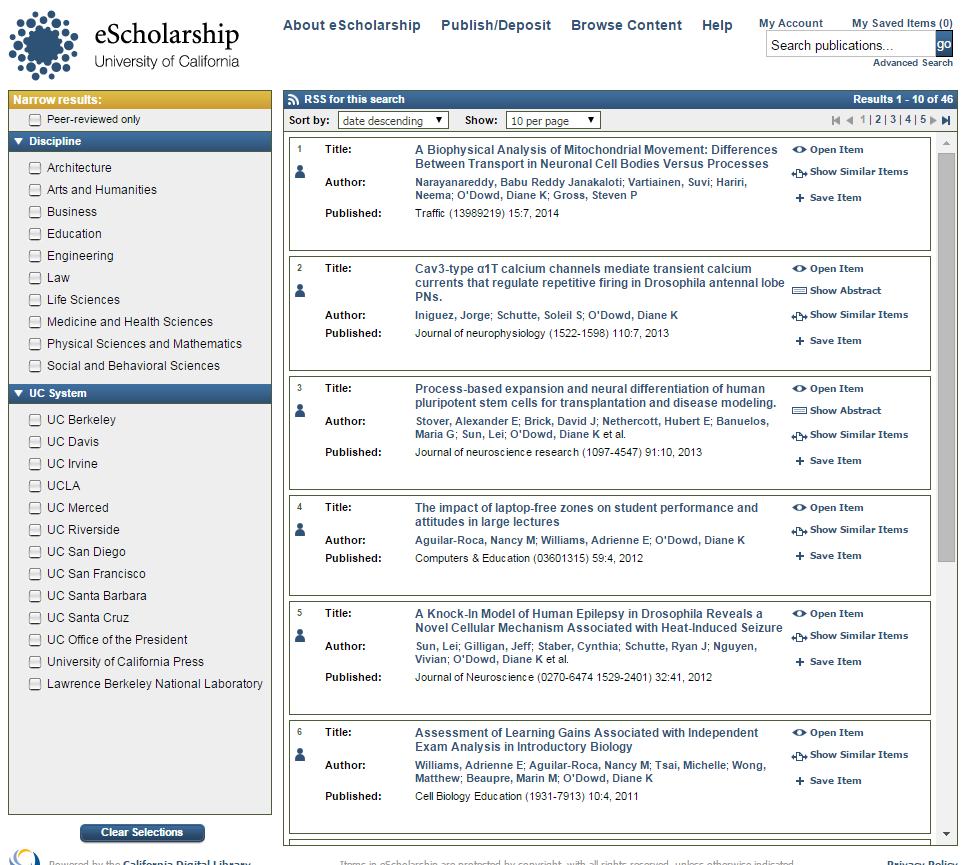 Personal bibliography
Campus bibliography

group-scale and ‘network-scale’ infrastructure supports individual-scale, institution-scale 
reputation management
8
More (or less?) of a good thing
Maximizing productivity, yield of scholarly work
Not ‘more publications’ but ‘more impact’
Reputation = credit for impactful work (relationships)

Research funding cycle
NIH bio-sketch…5 publications
UK REF…4 publications

Researcher lifecycle
Hundreds of articles? Several books?
9
Evolving manuscripts and metadata
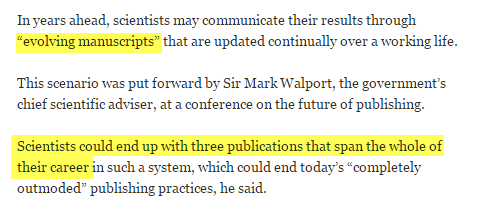 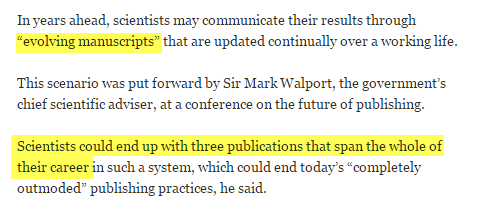 . . .
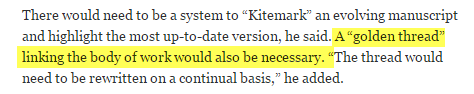 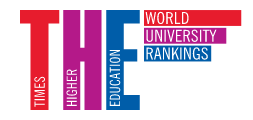 H. Else, “Evolving Manuscripts” THE (14 May 2015)
https://www.timeshighereducation.co.uk/news/evolving-manuscripts-the-future-of-scientific-communication/2020200.article
Differential service model?
Services related to ‘recording infrastructure’
Guidance on personal workflow support tools, referral services 
Selective integration of best-of-breed, interoperable modules (social discovery, data management, researcher profiling etc.)
Services layered on institutional bibliography
Disciplinary discovery layers (relevance ranking based on scholarly citation practices) etc.
Institutional stewardship ‘archiving infrastructure’
Highly focused, aligned with local/community capacity
Needs…
Services…
workflow support
business 
intelligence
reputation
management
metadata 
management
Institutional
 archive
stewardship
selection protocols
repository infrastructure(s)
12
Business functions
Customer relationship management
workflow support
business 
intelligence
Innovation
reputation
management
metadata 
management
Institutional
 archive
Intrastructure
stewardship
selection protocols
repository infrastructure(s)
13
Scope, locus of action – local? group?
Business intelligence on researcher uptake for network-level services 
Articulate interoperability requirements for selected workflow support tools 
Machine-readable selection profiles 
Renovate metadata practices to focus on identifiers, relationships between entities 
Quantify VFM for renovated library service portfolio (‘renegotiate ICR’)
Recording infrastructure
Archiving infrastructure
‘Libraries should’ (make choices)
Aggregate information about researcher workflow preferences
ORLP facilitated response to UU survey? Local response?
Develop best practices for library-based ORCID, ISNI, DOI assignment
ORLP Metadata Managers task group? 
Prioritize (vendor) metadata interoperability requirements for selected tools 
Cross consortium effort? RLUK, ARL, CAUL?
Case studies in successful faculty engagement around implementing researcher profiling services, data management services?
ORLP Research Information Management group?
15
Your turn:  triage…
Issue:
Document researcher workflow practices
Renovate metadata management (identifiers; entities: relationships)
Machine-readable acquisition profiles; interoperability
Faculty engagement – ground rules
…
Priority:
Urgent care – next 12 months?
Rehabilitation – next 2 years?
Chronic care – within 5 years?
Locus:
Institution-scale response
Group-scale
Network?
Mutually reinforcing goals
Ours:  maximize cumulative impact
  Useful evidence for local and collective action

Yours:  reduce uncertainty, raise confidence 
   Ensure institutional decisions reflect best practice
Where can we work together?
17
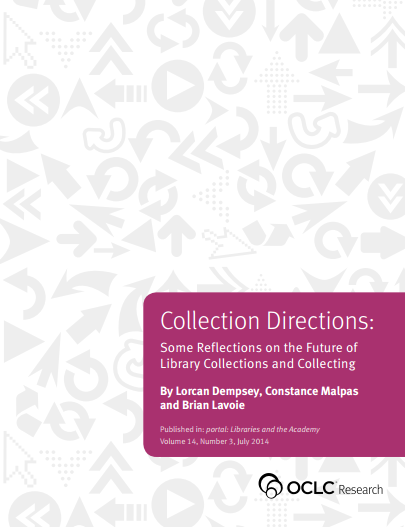 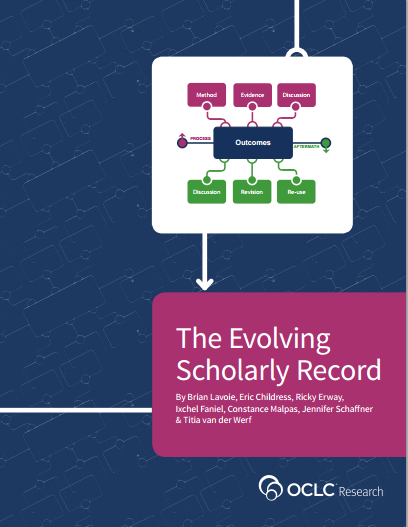 [in press]
Stewardship of the Evolving Scholarly Record: From the Invisible Hand to Conscious Coordination
By Brian Lavoie & Constance Malpas
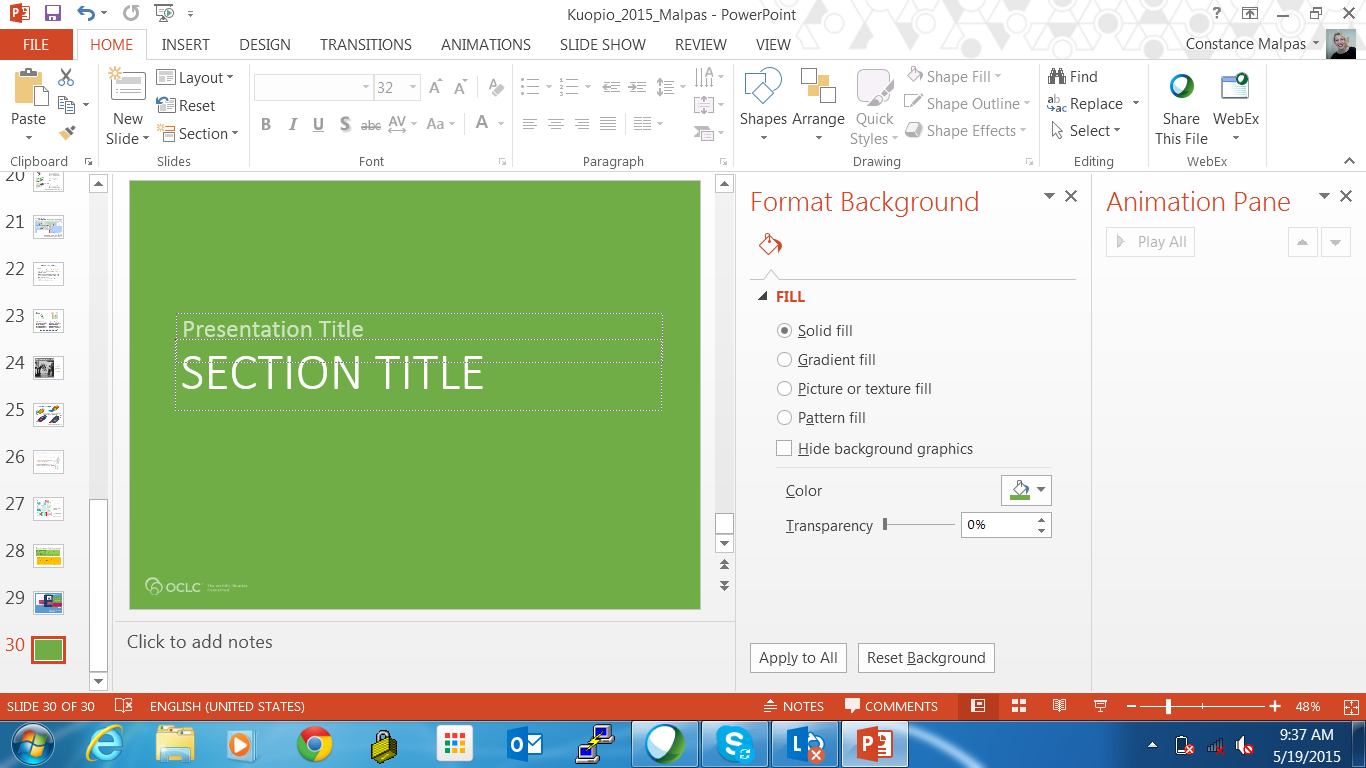 http://www.oclc.org/research
[Speaker Notes: ESR work is at intersection of two OCLC Research portfolios:  Research Collections and Support (focused on changes in the roles and responsibilities of research libraries, shift from collections to engagement) and Understanding the Systemwide Library (examining the organization of libraries in the larger higher education environment, particularly the scale at which business operations are organized.  Much of this has focused on analyses of ‘above campus’ approaches to managing collections.)]